Ця презентація має на меті роз’яснення основних положень Наказу Міністерства освіти і науки України № 1182 від 22 серпня 2024 року, що стосується утворення та функціонування спеціальних класів у закладах загальної середньої освіти. Ми розглянемо ключові аспекти Наказу, його правові підстави та практичне застосування. Мета презентації – надати повне розуміння Наказу та його впливу на освіту в Україні.
Підготувала фахівець ІРЦ№8 
Сосницька О.М.
Наказ МОН № 1182: Спеціальні класи в закладах загальної середньої освіти
2025р.
Дата реєстрації Наказу в Міністерстві юстиції України – 18 вересня 2024 року за № 1408/42753. Цей Наказ є важливим нормативно-правовим актом, що регулює діяльність спеціальних класів та визначає умови для забезпечення якісної освіти для дітей з особливими освітніми потребами.
[Speaker Notes: 1.7.2013

1.7.2013

1

‹#›

‹#›]
Індивідуальна програма розвитку  це індивідуально складений документ, який розробляється для дитини з особливими освітніми потребами та визначає стратегії та ресурси для досягнення освітніх цілей особи з ООП.
Основні поняття та терміни
Особливі освітні потреби (ООП)
Рівень підтримки  1, 2, 3, 4, 5
Категорії (типи) труднощів
Потреби в спеціальних умовах навчання, включаючи технічні засоби, особливому змісті і методах навчання, а також в медичних, соціальних та інших послуг, необхідних для
 успішного  навчання.
Рівні підтримки в освітньому процесі учнів з особливими освітніми потребами визначають відповідно складності порушень у дитини, а також кількості годин додаткових психолого-педагогічних та корекційно-розвиткових послуг.
Труднощі у навчанні різних ступенів прояву (поодинокі незначні, легкого, помірного, тяжкого, найтяжчого), які впливають на процес здобуття освіти та рівень результатів навчання.
Асистент вчителя/вихователя

педагогічний працівник який збезпечує особистісно орієнтоване спрямування освітнього процесу у класі/групі продовженого дня.
Спеціальний клас
Окремий клас у закладі загальної середньої освіти для дітей з ООП,  у спеціально створених умовах з урахуванням індивідуальних потреб, можливостей, здібностей, інтересів, який комплектується відповідно до типів труднощів.
[Speaker Notes: 1.7.2013

1.7.2013

3

‹#›

‹#›]
Основні поняття та терміни
Єдиний реєстр ведення документації дітей з ООП для фахівців ІРЦ, педагогів та батьків
Комплекс заходів із системного супроводу дітей з ООП у процесі навчання, спрямований на 
корекцію порушень
забезпечує в освітньому процесі соціальні та соціально-побутові потреби здобувача освіти з особливими освітніми потребами / надає соціальну послугу супроводу
Система автоматизації інклюзивно-ресурсних центрів
Корекційно-розвиткові заняття
З'єднаний клас 
або клас-комплект у закладі загальної середньої освіти формується для групи учнів з різницею у віці не більше 2 років які  здобувають початкову освіту з урахуванням однотипності  труднощів, для здобуття освіти нарівні з іншими особами, надання їм психолого-педагогічних і корекційно-розвиткових послуг (допомоги). Створюються у випадку, коли у зв’язку з демографічною ситуацією один або декілька класів початкової школи не можуть бути створені відповідно до норм наповнюваності класів.
Асистент учня (дитини)
Міжкласні групи                             створюються за потреби для надання психолого-педагогічних та корекційно-розвиткових послуг (допомоги) учням спеціальних класів, вивчення окремих предметів та інтегрованих курсів за потреби
[Speaker Notes: 1.7.2013

1.7.2013

3

‹#›

‹#›]
Подання заяви від батьків/законних представників дитини з ООП.
Порядок  утворення спеціальних класів
Заява батьків
Утворює керівник закладу
Утворюються керівником закладу загальної середньої освіти на підставі заяви про зарахування дитини з особливими освітніми потребами, за наявності матеріально-технічної бази та кадрового забезпечення.
Погодження засновника
 Утворюються за погодженням із засновником цього закладу освіти або уповноваженим ним органом.
Наявність  відповідного контингенту учнів не менше 50% +1 особа граничної наповнюваності класів. Гранична наповнюваність класу збільшується відповідно до рішення засновника, але не більш як на одну особу.
Наявність висновоку ІРЦ  про комплексну оцінку розвитку дитини з зазначеним рівнем підтримки від другого до п’ятого рівня підтримки в закладі освіти.
Кількість учнів
Висновок ІРЦ
[Speaker Notes: 1.7.2013

1.7.2013

4

‹#›

‹#›]
Умови функціонування спеціальних класів
Дотриманні державних стандартів освіти та  корекційна спрямованість. 
Індивідуальна форма навчання чи дистанційна за заявою батьків.
Навчальні плани для спеціальних класів, які складаються на основі типових освітніх програм для спеціальних закладів загальної середньої освіти. Обов’язкові корекційно-розвитковий та виховний складники.
Індивідуальний підхід
Створюється команда психолого-педагогічного супроводу для кожного учня, яка
розробляє індивідуальну програму  розвитку та індивідуальний навчальний план (за потреби) для    кожного з учнів.
Використання спеціальних методик та технологій навчання. 
Спеціальні класи працюють за програмами з корекційно-розвиткової роботи для спеціальних закладів загальної середньої освіти, підручниками і посібниками, рекомендованими Міністерством освіти і науки України, із застосуванням допоміжних засобів для навчання,
Передбачений в початкових спеціальних класах та спеціальних класах для учнів, що потребують четвертого-п’ятого рівня підтримки, асистент вчителя, асистент вихователя групи подовженого дня з розрахунку 1 ставка на клас. 
Асистент учня для 4-5 рівня підтримки.
Асистент
Робота з персональними даними учнів 
Персональні дані та інформацію щодо учнів спеціального класу вносять до системи автоматизованої роботи інклюзивно-ресурсних центрів
[Speaker Notes: 1.7.2013

1.7.2013

5

‹#›

‹#›]
Кадрове   забезпечення
Кадрове забезпечення спеціальних класів є надзвичайно важливим для забезпечення якісної освіти. 
Педагогічні працівники мають вчасно підвищувати кваліфікацію, не рідше одного разу на п’ять років.
1
2
3
4
Асистент учня

соціальні потреби учнів під час освітнього процесу задовольняє асистент учня - соціальний робітник, один із батьків (інший законний представник) або уповноважена ними особа.
Повинен мати вищу педагогічну освіту, досвід роботи з дітьми з ООП.
Вчитель спецкласу
Асистент вчителя та
асистент вихователя ГПД

Для початкових спеціальних класів, та інших спеціальних класів для учнів на 4-5 рівні підтримки з розрахунку 1 ставка на клас (групу), з навантаженням 25 годин на тиждень у класі  в якому навчаються такі діти.
Корекційні педагоги

які здобули вищу педагогічну освіту ступеня бакалавра, магістра (спеціаліста) за спеціальністю «Спеціальна освіт», «Дефектологія», «Корекційна освіта» (за нозологіями), для забезпечення корекційного складника.
[Speaker Notes: 1.7.2013

1.7.2013

6

‹#›

‹#›]
Труднощі найтяжчого ступеня прояву
Зараховують в один клас дітей з  2,3,4,5 рівнями підтримки.
Труднощі легкого ступеня прояву
Труднощі помірного ступеня прояву
Спеціальний клас для дітей з функціональними мовленнєвими труднощами
Труднощі тяжкого ступеня прояву
Наповнюваність класу до 12  учнів
2 РІВЕНЬ
3 РІВЕНЬ
5 РІВЕНЬ
4 РІВЕНЬ
Інтелектуальні труднощі легкого ступеня прояву не передбачають створення спеціального класу.
8 учнів
8 учнів
З'єднаний клас: зараховують в один клас дітей з 3,4,5 рівнями підтримки.
6 учнів
6 учнів
Спеціальний клас для дітей з інтелектуальними труднощами
Труднощі тяжкого ступеня прояву
Труднощі найтяжчого ступеня прояву
Труднощі помірного ступеня прояву
3 РІВЕНЬ
5 РІВЕНЬ
4 РІВЕНЬ
До 8
учнів
До 8 учнів у класі
Спеціальний клас для дітей з функціональними сенсорними труднощами (слухова функція)
З'єднаний клас: зараховують в один клас дітей з  рівнем підтримки від 2 до 5
Труднощі помірного ступеня прояву
До 12 учнів у класі
Труднощі легкого ступеня прояву
Труднощі тяжкого ступеня прояву
Труднощі найтяжчого ступеня прояву
Використання української   жестової мови
4 рівень
5 рівень
3 рівень
2 рівень
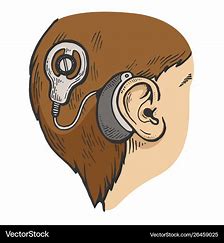 Спеціальний клас для дітей з функціональними сенсорними труднощі (зорова функція)
12 учнів
8 учнів
До 8 учнів
Труднощі помірного ступеня прояву
Труднощі найтяжчого ступеня прояву
Труднощі тяжкого ступеня прояву
Труднощі легкого ступеня прояву
З'єднаний клас: зараховують в один клас дітей з  рівнем підтримки від 2 до 5
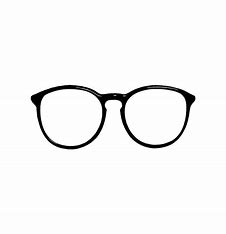 Використання шрифту Брайля
4 рівень
3 рівень
2 рівень
5 рівень
До 8 учнів у класі
До 12 
учнів у класі
З'єднаний клас зараховують в один клас дітей з 2,3,4,5 рівнями підтримки
8 учнів
найтяжчого ступеня прояву
тяжкого ступеня прояву
помірного ступеня прояву
Спеціальний клас для дітей з функціональними моторними або фізичними труднощами
легкого ступеня прояву
5 рівень
3 рівень
4 рівень
2 рівень
Зараховують в один клас дітей з 2,3,4,5 рівнями підтримки.
Труднощі тяжкого ступеня прояву
Труднощі помірного ступеня прояву
Труднощі легкого ступеня прояву
Труднощі найтяжчого ступеня прояву
Спеціальний клас для дітей з соціоадаптаційними/соціокультурними труднощами
6 учнів
2 рівень
3 рівень
4 рівень
5 рівень
Наприклад: Інтелектуальні труднощі+сенсорні/фізичні/ мовленнєві/ соціоадаптаційні труднощі/навчальні
6 дітей
Труднощі легкого ступеня прояву
Труднощі помірного ступеня прояву
Труднощі тяжкого ступеня прояву
Труднощі найтяжчого ступеня прояву
Спеціальний клас для дітей зі складними порушеннями розвитку
Зараховують в один клас дітей з  4-5 рівнем підтримки у поєднанні з іншими різними типами труднощів
4 РІВЕНЬ
5 РІВЕНЬ
Учні, які завершили здобуття певного рівня повної загальної середньої освіти, отримують відповідний документ про освіту державного зразка в установленому законодавством порядку.
Оцінювання та атестація
Оцінювання результатів навчання учнів спеціальних класів здійснюється згідно  із загальними критеріями оцінювання або критеріями оцінювання результатів навчання учнів з порушеннями інтелектуального розвитку, рекомендованими Міністерством освіти і науки України.ння освітою.
Учні спеціальних класів, які завершують здобуття початкової, базової середньої та профільної середньої освіти, проходять державну підсумкову атестацію відповідно до Порядку проведення державної підсумкової атестації,
Особи з особливими освітніми потребами звільняються від проходження державної підсумкової атестації за заявою батьків (законних представників) здобувача освіти.
Утворення спеціальних груп подовженого дня
Тривалість перебування учнів у групі подовженого дня становить не більше шести годин на день.
Для забезпечення ефективності освітнього процесу наповнюваність спеціальних груп подовженого дня має відповідати наповнюваності спеціальних класів.
Для осіб з ООП які навчаються у спеціальних класах закладів загальної середньої освіти на підставі письмового звернення їх батьків, інших законних представників, утворюються спеціальні групи подовженого дня.
Вихователь  групи подовженого дня працює з учнями відповідно до щоденного плану роботи вихователя, який, як правило, включає: прогулянку, самопідготовку, виховні бесіди, дидактичні та рольові ігри тощо.
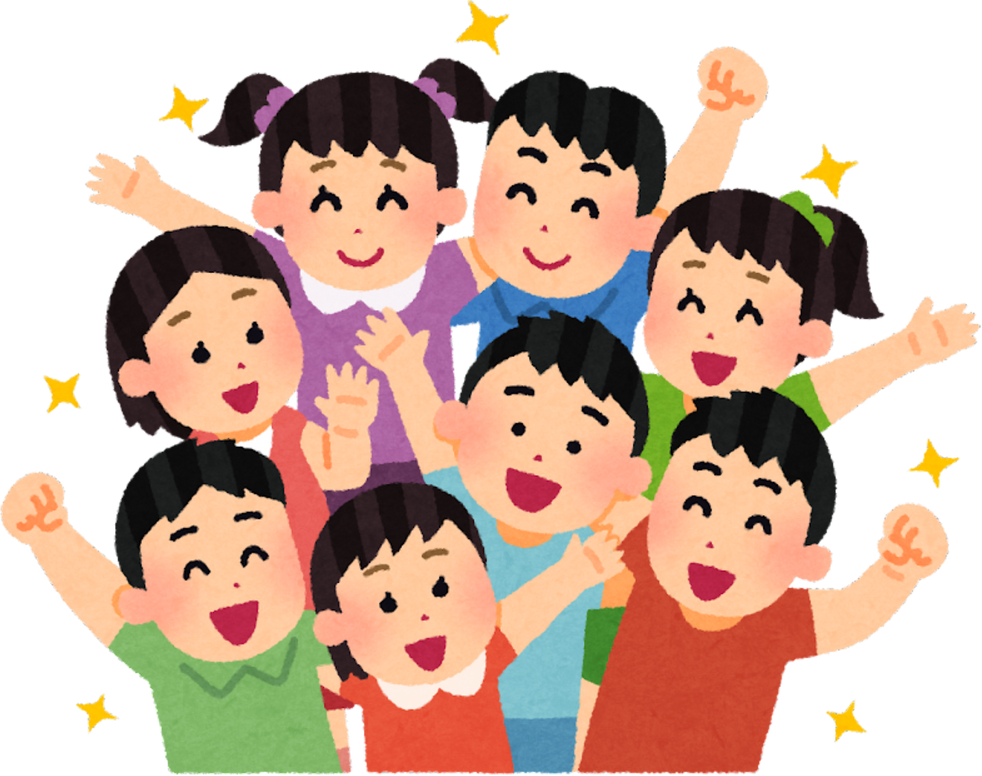 Забезпечення харчування
Засновник (засновники) закладів освіти забезпечують безоплатне гаряче харчування в державних і комунальних закладах освіти за рахунок коштів відповідних бюджетів відповідно до встановленого в закладі освіти режиму (кратності) харчування для дітей з ООП які навчаються у спеціальних класах.   
Із забезпеченням особливих дієтичних потреб.
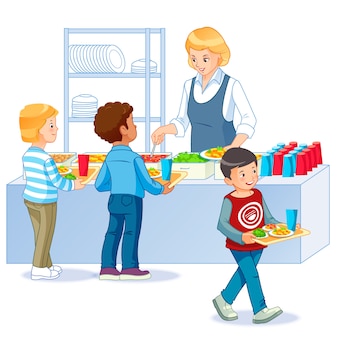